Strategy in Emerging Markets
Emerging Markets and Global Strategy
Areas in Emerging Market-Related Global Strategy (EMGS)
IV. International Competition with Copycats
I. MNEs Investing in Emerging Markets
1. Winning  Strategies for New Generation MNEs
5. Organizational Ambidexterity
2. Strategic Alignments
MNEs’ Success in Emerging Markets
3. Dynamic Capability Building & Leveraging
4. New Generation  of Offshoring & Outsourcing
I(1) Winning Strategies
Shift from “Foreign Investor” to “Strategic Insider”
Changing demographic & socio-cultural environments
Changing political and legal environments
Shifting Competitive Parameters

1. Shift from scant to strong competition
2. Shift from niche to massive competition
3. Shift from single- to multi-market competition
4. Shift from structural similarity to multiplicity
Shifting Institutional Parameters

1. Shift from entrance to operational restriction
2. Shift from separation from to convergence with domestic policies
3. Shift from national-level to regional –level regulation
4. IPR and corruption are long-lasting hurdles
Shifting Dominant Strategies

1. Shift from parent integration to national integration
2. Shift from production relocation to value chain localization
3. Shift from competence transfer to competence building
4. Shift from competition to coopetition with business community
5. Shift from repetition to adaptive diversification
6. Shift from alliance building to alliance restructuring
Changing economic and technological environments
4
Shift from “Foreign Investor” to “Strategic Insider”
The Localized Integration Perspective

 Shift from corporate to national integration

 Build an umbrella center as national headquarters to consolidate localized common functions

 Seek cost reduction, better resource deployment & interunit sharing

 Add new insights to theories of global integration, internalization & organizational design
The Insiderization Perspective
 
 Shift from local responsiveness to strategic insiderization

Proactive in value chain localization, adaptive diversification & local competence building
 
 Seek market dominance competitive leadership & vast volume and scale 

  Add new insights to theories of institution, co-evolution, liabilities of foreignness & strategic option
The Coopetition Perspective

 Shift from rivalry dominance to coopetition prevalence

 Simultaneous competition and cooperation with local rivals, suppliers, partners, regulators, etc.

 Seek collaborative competitive advantages by benefiting from a bigger pie 

 Add new insights to theories of resource dependence, global competition & networking
The Acceleration
Perspective

 Shift from incremental evolution to radical acceleration

 Acceleration in vast commitments in R&D, acquisitions & other investments, treating the market as geo-emphasizer or global network captain

 Seek a swift and aggressive move ahead of competitors 

 Add new insights to theories of internationalization process, dynamic capability & risk-taking behavior
5
I(2): Strategic Alignments
Commitment/
Risks ― Rewards
Outsourcing ― Inhouse Activities
Local Market Share ― Export Growth
Internalization 
― Localization
Strategic Alignments for MNEs Investing in Emerging Markets
Environment ― Strategy
Short Term  ― 
Long Term Growth
Uncertainty ― Strategic Option
Diversification ― Market Conditions
Underlying Theories: Structural contingency, strategic option, resource dependency, risk exposure, resource commitment, information processing, TCE
I(3): Dynamic Capability
New Competence Building & Upgrading in EM
Global Centers of Excellence & Intra-Firm Sharing
Dynamic Capability for MNEs Investing in Emerging Markets
Bi-Directional Knowledge Transfer & Flows
Global Structure & Governance Spurring Dynamic Capability
Knowledge Sourcing, Deployment and Protection
Underlying Theories: Dynamic Capability, RBV, KBV, Org. Learning, Org. Design
I(4): Offshoring & Outsourcing
From Call Center to BPO and KPO
Governing, Managing & Integrating BPO/KPO
New Generation of Offshoring & Outsourcing
From OEM to ODM and OBM
Controlling and Overhauling OEM/ODM/OBM
Underlying Theories: Modularization, System Theory, Complexity Theory, Org. Evolution, Population Ecology, Org. Control
I(5): Organizational Ambidexterity
Organizational ambidexterity is multilevel and multidimensional, with two distinct, interrelated, nonsubstitutable element
Contextual dimension – Co-evolution
Exploitation vs. Exploration
Knowledge Creation vs. Knowledge Protection
Stakeholder dimension – Co-opetition
Organizational Ambidexterity
Stability vs. Evolution
Temporal dimension – Co-adaptation
Global Control vs. Decentralization
Standardization vs. Local Adaptation
Capability dimension – Co-competence
I(5) Organizational AmbidexterityCo-competence
Co-competence is the capability dimension of ambidexterity, encompassing (i) transactional competence (e.g., four building blocks of competitive advantage) and (ii) relational competence (guanxi with business community members). The forces below propel the need for co-competence via competitive pressure and institutional pressure (relationship and legitimacy)
Economic Transformation Residuals
  Government interference
  Regulatory variability
Co-competence
Transactional Competence
Economic Liberalization Mandates
  Market/competition forces
  Rule of law awareness
Relational Competence
Sociocultural Residuals

  Importance of social ties
10
I(5): Organizational Ambidexterity- A Unifying Model
11
Exploitation vs. Exploration
Knowledge Development vs. Protection
Control vs. Decentralization
Stability vs. Growth
Standardization vs. Adaptation



Co-evolution
 Co-opetition
 Co-competence
 Co-adaptation
Antecedent Factors 

 Institution-based
 Market-based
 Culture-based
 Resource-based
Consequent Factors
Business-Level
 Corporate-Level
Profitability
Adaptability
Potentiality
Sustainability
Organizational Ambidexterity
External resource dependence
 Market orientation duality
 Market position
 Business portfolio
Corporate culture
 Incentive system
 Inter-unit sharing
 Organizational justice
II. International Expansion of EM MNEs(HEAD Model)
12
Home Base
Export Growth
Inward Internationalizaton
Acquisitions & Alliances
Dual Intent (Strategy Entry & Strategic Exit)
Home Market Development
Outward Investment
Transnational Operations
II: EM MNEs: Ownership-Diversification Matrix
Non-state owned             State owned
H     International Diversification      L
World-stage
Aspirant
Transnational
Agent
Niche
Entrepreneur
Commissioned
Specialist
13
13
II. EM MNEs: Product-Geographic Diversification Matrix
Focused            Product Scope        Diversified
H     International Diversification      L
Global
Replicator
Far-flung
Conglomerate
Anchored
Replicator
Home-centered
Conglomerate
14
14
II. EM MNEs: Typology and Strategy
Need more evolutionary/incremental	 Need more ambitious/radical
Focused          Product Scope        Diversified
Global Replicator

Global customer orientation
High value-price ratio
Integrated cost-differentiation
Geo/specialized R&D system
Global vertical value chain
Home supply/production base
Intraorganizational sharing
Far-flung Conglomerate

Global stage performer
Mature int/external networker
Sophisticated R&D builder
Localized globalizer
Building centers of excellence
Fixed cost sharing
Differentiated multiple branding
H     International Diversification      L
Anchored Replicator

Niche/positioning strategy
Unique growth trajectory
Export dominance
Build competence for future
Eye on emerging markets
Home-centered Conglomerate

Positioning/dominating at home
Export to leverage home capacity
Home market prospector
Pioneer in home embryonic bus.
Leapfrog when internationalizing
15
15
II. EM MNEs: Target market tells a lot…
Target Market

Developing Country 	         Developed Country
Escape from  domestic
Institutional deterrents		Low			High

Leveraging skills in dealing
institutional austerity 			High			Low

Round-tripping arbitrage		High			Low

Market/capability arbitrage		High			Low

Compensating competitive
disadvantages			Low			High

Exploiting competitive
Advantages				High			Low

Substitutability between
Transactional and relational		High			Low
Capabilities

Importance of Location Advantages	High			Low

Importance of Ownership Advantages	High			Low

Importance of Institutional Advantages	High			Low
16
16
II. International Expansion of EM MNEs
17
Institutional Arbitrage and Leverage 
Location/market selection
  We know why but how
  Business-home government  ties  in int’l expansion
Spring-boarding Behaviors
 Compensate weakness
  Circumvent home hardship
  Overcome late entrance
Radical Entry Commitment
Risk taking entry modes
Path departure in destiny
Radical in size, sequence and speed
Research Topics on
EM MNEs
Double Loop Internationalization
 
 Recursive reinforcement between inward and outward
Capability/Resources

  Effects on localization and global design
 Relationship competence
III. Comparative Strategic Management: Major Components
Contextual Differences

Economic
Institutional
Socio-cultural
Demographic
Competitive
Strategic Orientations
Capability
Differences

Capability Composition

Capability Building

Capability Deployment

Capability Upgrading
Strategy Formulation
 Corporate-level
 Business-level
 Global-level
Strategy Implementation
 Corporate governance
 Structure and control
 Strategic leadership
 Strategic entrep.
 Small business mgt
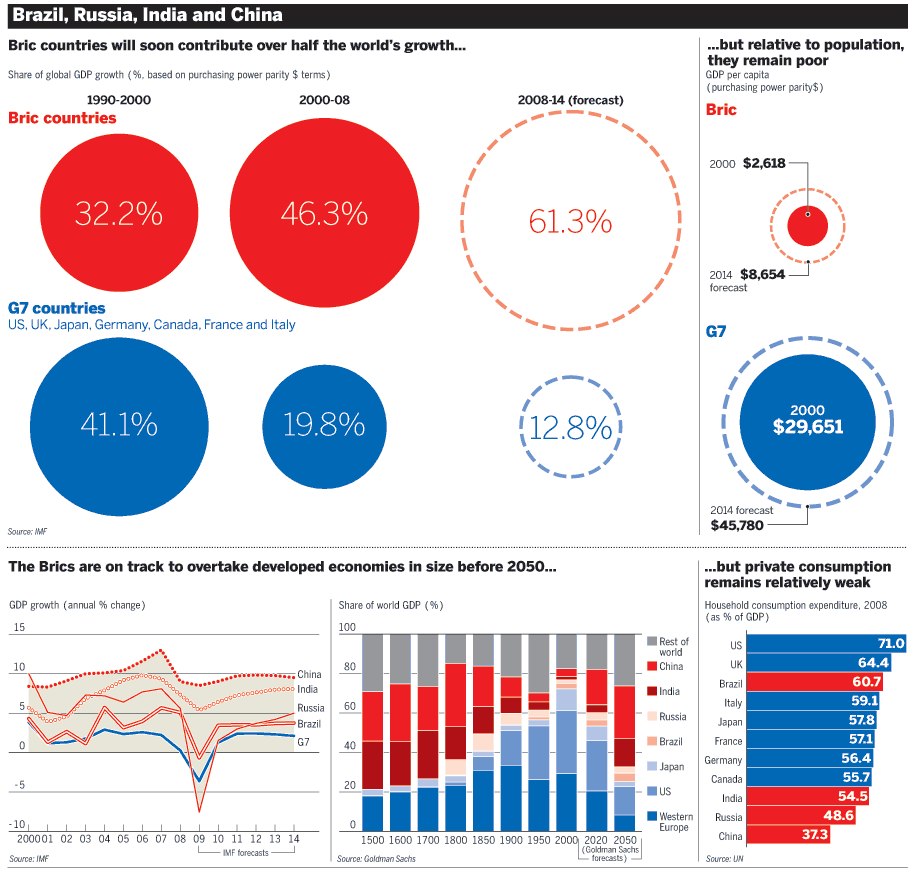 19
But, BRICs are certainly not the same
20
China and India are by far the world’s two most populous countries, with 1.34 billion and 1.18 billion inhabitants, compared with 193 million in Brazil and 142 million in Russia
China is the “workshop of the world”, competitive in manufacturing, while India is stronger in skill-intensive services (the ratio of trade in services to GDP is 15%, against 7% for China), Brazil is mainly an exporter of food and raw materials and Russia is an exporter of fuels and minerals
Brazil has a far more closed economy than either China or India, with a ratio of merchandise exports to GDP of a mere 22%, compared to 67% for China and 32% for India
Neither Brazil and Russia achieved a significant rise in their share of world GDP in recent years. The story, then, has been of the rise of China and India. In 2009, China’s economy grew by 8.5% and India’s by 6.6%, but Brazil’s stagnated and Russia’s shrank by 7.9%

Yet the notion of BRICs does capture the reality of a shift in economic power away from the old developed countries (e.g., G7) to emerging economies
Economic Conditions: BRIC Comparison
21
Economic Openness Comparison in BRIC
22
Source: UNCTAD
Comparing Doing Business in BRIC
23
(continued)
24
Institutional Environment 
Comparison
Source: The World Bank
Social Cultural Environment
Technological Environment
27
Note: Education Index is measured by the adult literacy rate (with two-thirds weighting) and the combined primary, secondary, and tertiary gross enrollment ratio (with one-third weighting).
III. Comparative Strategic Management Across Emerging Economies: Example Questions
Strategy - Environment Comparison
  Contextual differences drive strategic differences?
  Environment –strategy alignment is universal?
  Institutional voids are similarly influential?
 Environment difference is a predictor or moderator?
Strategy Practice Comparison
 Strategic management practices diffuse across borders?
 Why firms use different strategy practices in different settings?
 Commonality and dissimilarity in capability building, leveraging and upgrading?
CSM
Strategy – Performance
Comparison
 Strategies hold similar performance implications in different countries?
 Environment-strategy-performance is context-specific?
Strategy - Governance Comparison
  Comparative interfaces between strategy and structure/culture/ control /leadership
  Comparative studies on strategic entrepreneurship
 Why using differing organizing/ governance principles in different countries
IV: International Competition with EM CopycatsTypology of EM Copycats
1st Generation	 2nd Generation	3rd Generation
MARKET  SHARE
Small                                             large
Duplicating Wildcat
Adaptive
Junglecat
World-stage
Innovator
Mocking
Kitten
Emulating
Housecat
Novel Specialist
Pure                                    	Creative		Novel
		Imitation	           	 Imitation		Innovation
		
			              IMITATIVENESS
IV: International Competition with EM CopycatsEM Copycat Capability: A CHINA Framework
Combinative Capability
Absorptive 
Capability
Copycat’s Competitive Advantages
 Cost Advantage
  Channel Advantage
  Speed Advantage
Hardship-Surviving
Capability
Networking 
Capability
Intelligence
Capability
Emerging Economy Copycats
Motivation of Copycats
Seeking mass-market opportunity for low- & mid-end consumers
Seeking high volume with low margin
Behavior of Copycats
Imitation of product offering
Evolution from complete to creative imitation
Organizational Conditions
Flat organizational structure
Entrepreneurial orientation
Performance-based culture and incentives
Learning advantage of newness
Conditions Fostering Copycat Growth: The “STORM” Framework
Social Conditions
 Apathetic to intellectual property right protection
Tolerance to counterfeit
Asymmetric information fostered fake goods
Lack of monitor and trust connive ersatz
Knockoff were encouraged by blind nationalism
 Herding effect enlarged all conditions above
31
Technological Conditions
Standardization and modularization
Availability of open market for key technology, components and design
Rise of specialized intermediaries
Convergence of technical norms
Market Conditions:
Presence of mass-market for copycat products
Social acceptance of copycat products in many countries 
Increasing  sensitivity to price-value ratio
Improved logistics, channels and networks
Low entry barrier or low startup/exit cost
Regulatory and Legal Conditions
Lack  a clear distinction between legal and illegal copycat products
Ambiguous IPR systems
Weak enforcement of IPR protection and  weak punishment over IPR infringement
Inadequate punitive regulations on counterfeits